Commons Town Hall
Tuesday, December 10th, 2024
Commons by Measures for Justice
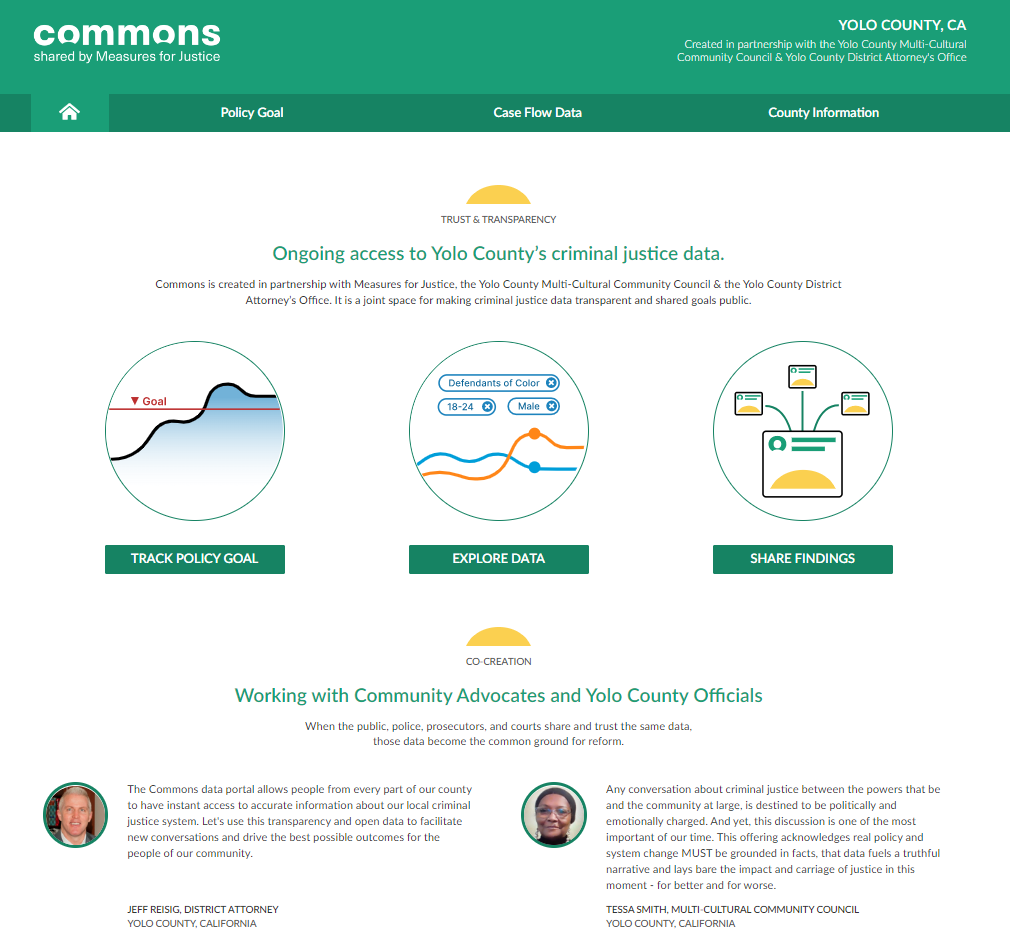 Proposition 36
Larceny Theft Cases Received (2016 – 2023)
Drug Possession Cases Received (2016 – 2023)
Drug Possession Cases Prosecuted (2016 – 2023)